Global competition amongst standard setting organisations
Yann Ménière
European Patent Office
20 April 2017
[Speaker Notes: We have just listened to an extremely interesting presentation on serious issues around the management and monetization of patents in the Telecom sector in which Luis set out the landscape, referring to developments such as 5G, Internet of Things, Big Data and Industry 4.0 creating a series of paradigms in the patent world. But one of the main difficulties with navigating through these issues is that we are on a path with no map. We talk about 5G but don‘t yet have any 5G standards, we talk about the internet of Things and Industry 4.0  but these terms are ill-defined, we say that patents must be technical but there is no fixed definition of technicality and there is no globally agreed definition of Fair, Reasonable and Non- discriminatory when it comes to licencing SEPs. We are in fact beset by some really serious unknowns in a fast-changing environment. This afternoon I want to try and put some order and definition around at least the term Industry 4.0, and in doing so I hope to also highlight some of the impact it will have on society, on the world of patents and ultimately ourselves. 

So let me start by giving you the EPO definition of Industry 4.0]
Standards, SSOs and patents
Standardisation facilitates the rapid deployment of new technologies by
Maintaining interoperability and open competition between value chain components
Jointly addressing key technological challenges 

SSOs as open innovation platforms for the industry

Patents are instrumental in creating incentives and organising access
2
Challenges for SSOs
Globalisation 
Convergence (IoT)
IPR policy

IPR: easier with a clear, stable and predictable legal framework
EPO’s role is to ensure patent quality
and SSOs can help.
3
Standardisation and patent quality
Dense patent landscape around developing standards
Including “just-in-time” patent applications (Bekkers et al., 2015, 2016)

Grey zone between publicly available (prior art) and not publicly available (secret/confidential) information
Normal standards development process “non-confidential” in Europe
Technical disclosure considered “public” and therefore prior art
4
Standards documents available in EPO examination
MoU and agreements between EPO and SSOs
Confirm standards documentation as prior art
Allow EPO access to the standards documentation
Documentation becomes part of EPO’s prior art search

Agreements in place with: 
ETSI, ITU, IEEE-SA, IEC, WorldDMB, BSI...

Standards and contributions further include: 
3GPP, IETF, MPEG, JPEG, OMA, DVB....
5
Number of documents present in the standards databases and available to EPO Examiners
EPO has about 3 million standards-related documents in internal databases 
Used in prior art patent search and examination  High patent quality in this area
6
Standards documents increasing in importance:
Citations of standards documents
Nearly 20 000 citations of standards documents in 2016, + 66% over 2012
Up to 60% of search reports in key fields (Wireless Networks, Digital Video Coding and Compression) contain standards documents relevant to the patent examination
7
SSOs can support patent quality
PTO access to standards documentation enhances quality of declared SEPs

Increasingly important for wider range of technologies as traditional industries converge with ICT  
EPO is expanding cooperation with SSOs, to assure quality in new technical areas
8
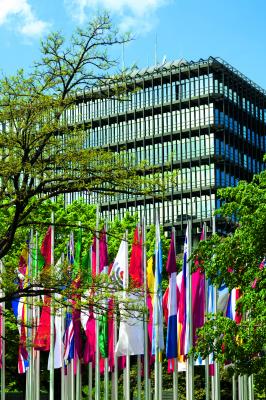 www.epo.org



Thank you for your attention!


Yann Ménière
Chief Economist
ymeniere@epo.org
9